METRIC VOLUME
I. 	Metric volume is based off the 	liter for liquids, or cubic meters 	for solids

a. 	1 mL = 1 cm3
b. 	1 L = 0.001 cubic meters
c.	1 kiloliter = 1 m3
II. Reading Volume
a.	Liquids will form a 	meniscus while in a 	graduated cylinder.

b.	The volume is 	measured from the 	bottom of the 	meniscus
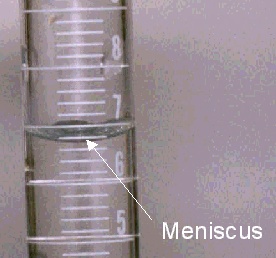 Volume Displacement
a.	a solid object will displace an 	amount of water equal to its 	volume
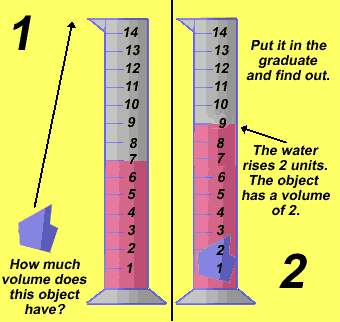 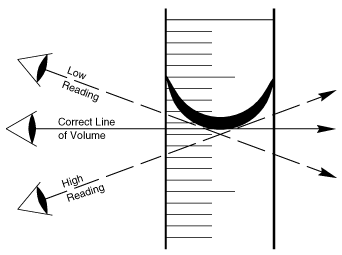 Which eye level will give the most accurate reading?
How much liquid is in this cylinder?
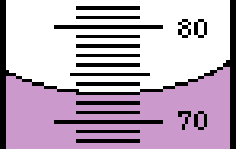 How many mL are in this graduated cylinder?
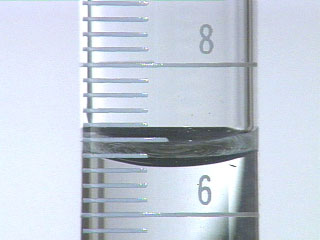